Beef Across Kansas:Nutrition 101
Dr. Colton Robison
Consulting Nutritionist, Midwest PMS
crobison@mwpms.com
Overview
Overview:
Fundamental nutrient requirements of beef cattle
Overview:
Fundamental nutrient requirements of beef cattle

The basics of feed tags and nutrient analyses
Overview:
Fundamental nutrient requirements of beef cattle

The basics of feed tags and nutrient analyses 

General guidelines for diet formulation
Overview:
Fundamental nutrient requirements of beef cattle

The basics of feed tags and nutrient analyses 

General guidelines for diet formulation 

How to transition to the next ration
Overview:
Fundamental nutrient requirements of beef cattle

The basics of feed tags and nutrient analyses 

General guidelines for diet formulation 

How to transition to the next ration 

Managing weight gain
Overview:
Fundamental nutrient requirements of beef cattle

The basics of feed tags and nutrient analyses 

General guidelines for diet formulation 

How to transition to the next ration 

Managing weight gain 

Feed storage and delivery
Nutrient Requirements
Water
Protein
Carbohydrates
Fats
Minerals 
Vitamins
Net Weight
Product Name
Purpose
Guaranteed Analysis
Ingredient List


Directions For Use



Precautionary Statements



Name and Address of Manufacturer
Crude Protein
Protein is commonly expressed as crude protein (%)
Measured by multiplying the nitrogen value by 6.25
Supports muscle growth, intake, and performance 
Rumen degradable protein (RDP)
Rumen undegradable protein (RUP)
Microbial Crude Protein (MCP)
Non-protein Nitrogen (NPN)
Crude Protein
Protein requirement depends on:
Weight and size 
Stage of production
Level of expected performance….to a point

“General” guidelines for growing and finishing cattle
400 to 600 lbs (16 to 18% CP)
600 to 900 lbs (14 to 16% CP)
900+ lbs (12.5 to 14% CP)
These are on a dry matter basis (without water)!!!

These guidelines are generic and should be adjusted as necessary to fit your end goal
Crude Fiber
Crude fiber is a traditional measure of fiber content in feeds
ADF & NDF
Used to estimate energy content
Closely related to “roughage” content
“General” guidelines for crude fiber
Starter/grower rations = 15 to 25% CF (30 to 45% roughage)
Finishing rations = 6 to 8% CF (10 to 15% roughage)
Crude Fat
Highly related to energy content of feed

Energy content is reported as TDN, NEm, and NEg 

Generally added to provide 2-3% supplemental fat
Oilseeds: canola, Soybean, sunflower, cottonseed, corn
Animal sources: Choice white grease and tallow 
Food industry: Yellow grease
Crude Fat
“General” guidelines for dietary fat levels
Starter/grower rations = 1-3% crude fat
Finisher rations = 4.5-5.5% crude fat

Can negatively impact performance if levels increase beyond 7%
Toxic to rumen microbes
Minerals
Two classes of minerals: Macro and Micro
Important to consider:
Prevent deficiencies 
Supports development and growth
Supports the immune system
Macrominerals 
Expressed as a % of the diet
Ca, P, Mg, S, Na, Cl, K
Microminerals 
Expressed in parts per million (ppm)
Ex: Co, Cu, I, Mn, Se, Zn
Vitamins
Important for growth, reproduction, body development, etc..
Expressed as IU/lb
Vitamin A and E should receive the most attention
Vitamin D should be considered when sunlight exposure is minimal 
Most commercial feeds are adequate in vitamin and mineral concentrations 
“General” guidelines for vitamin concentrations
Vit A: 2,000 to 5,000 IU/lb
Vit E: 5 to 10 IU/lb
Vit D: 200 to 350 IU/lb bw
Common Additives
Beta-agonist
What is this?
Active ingredients
Common label instructions
Follow the label!!
Direct-fed microbials 
Fed to support immune function and growth
Commonly incorporated as probiotic bacteria and yeast
Transitioning Diets
Why is the transition period important?

Digestive issues
Bloat
Acidosis
Transitioning Diets:
Starting cattle on starter or grower diets:
Fill calves on hay before their first day of consuming feed
Slowly introduce feed over time 

Transitioning to finisher diets:
Review label directions before feeding
Usually fed alone without hay
Multiple ways to “transition slowly”
If feeding 2x/day, give 50% grower in the morning and 50% in the afternoon
Feed at 50/50 for a minimum of 5-7 days
If feeding 1x/day, mix 50/50 for a min of 5-7 days
Increases in the feed amount should be gradual (1 lb or less) during the transition
Never increase feed call the first day cattle are on 100% finisher
Pay attention to cattle behavior and the stool
Don’t let cattle become too hungry
Managing Weight Gain
Have access to a scale
Need to know:
Target weight for the show
Days until show begins
Then you can calculate required average daily gain (ADG)
Example calculation:
Current weight = 900 lbs; target weight = 1250 lb; Show date = 100 days away
Required ADG = (1250-900) / 100 = 3.5 lbs ADG needed to meet show weight
Gain will change based on the ration.. measure and adjust feed routinely!
Feed Storage
Spoiled feed = bad taste = low intake = low performance

Maintain feed quality by:
Storing feed away from sunlight
Clean leftover feed from the trough
Don’t buy enough feed to cover you for months
Look at the expiration date
Feed Delivery
Do I feed once or twice per day? 
Either can work, but twice/day is preferred 

Can I use a self-feeder?
Is possible but not recommended 
Dangerous during transitions
Difficult to keep track of intake 

Make sure there is enough room for all animals to eat!
Additional Thoughts
Understand that weather and pen conditions can influence weight gain
Cold temperatures = increase in feed 
Muddy pens = decrease in performance 
Follow feed tag directions
Especially with medicated feeds 
Everyone’s situation/environment is different, so be flexible to change
Feel free to reach out with questions!
Colton Robison, Ph.D.
Consulting Nutritionist, Midwest PMS
crobison@mwpms.com
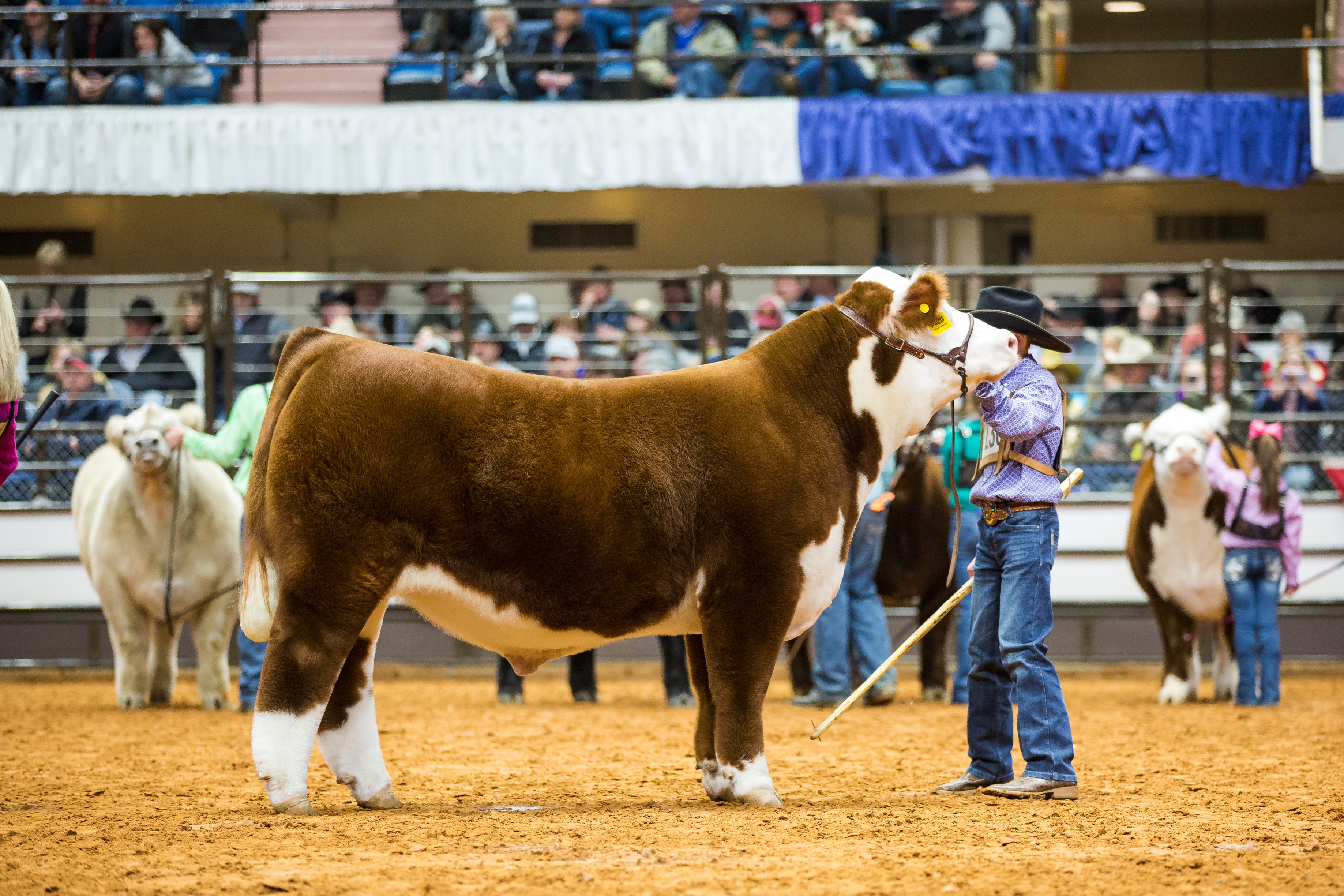 Feeding a Show Steer
Ty Davis, Ph.D.
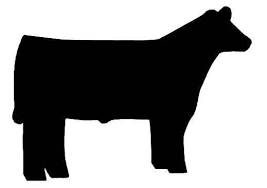 What’s Next Ty Davis Ph.D.
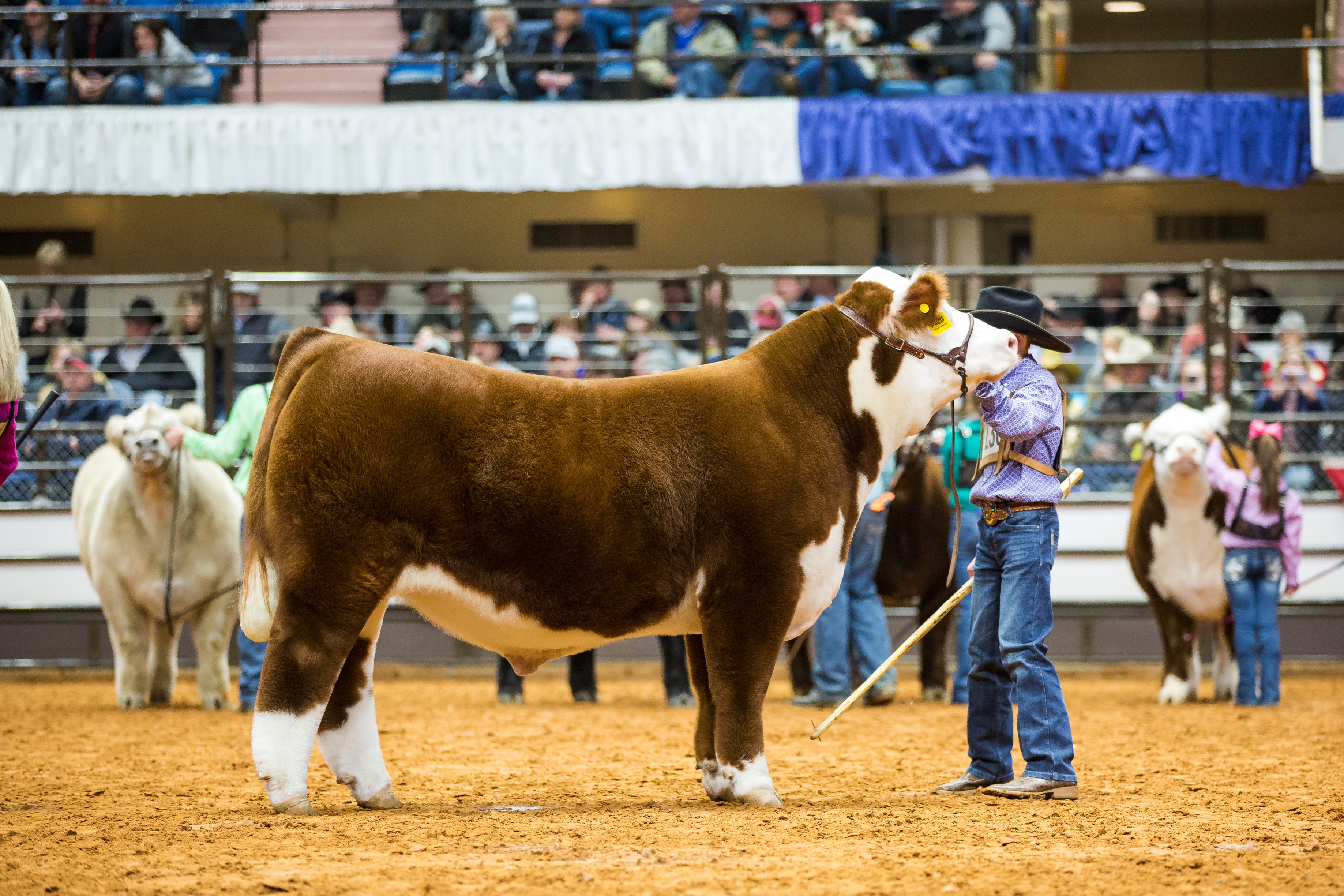 Major things to take home
Offer HIGH quality free choice hay at all times
Make sure your feed has a mineral package included. If not either mix the recommended feeding rate of mineral in the feed or offer free choice
Weigh your cattle often. Weekly is preferred
Measure how much feed you are providing in pounds NOT scoops or buckets
Make realistic goals for your steer and what weights you want them to reach by certain dates
[Speaker Notes: Know when the show is you are going for and what weight class you want them in. weigh your cattle weekly and constantly measure how much feed you are giving them. This will make you a better cattleman and showman. DO NOT MEASURE IN SCOOPS, judges hate when you tell them how much you feed in scoops or buckets, weight it out and adjust. Go through a calendar and make realistic goals for your steer to reach a certain weight by a certain time and adjust your diet as you go. Simple calculation to tell what their ADG is and where you are headed with what you are feeding now. Know when to push and when to hold.]
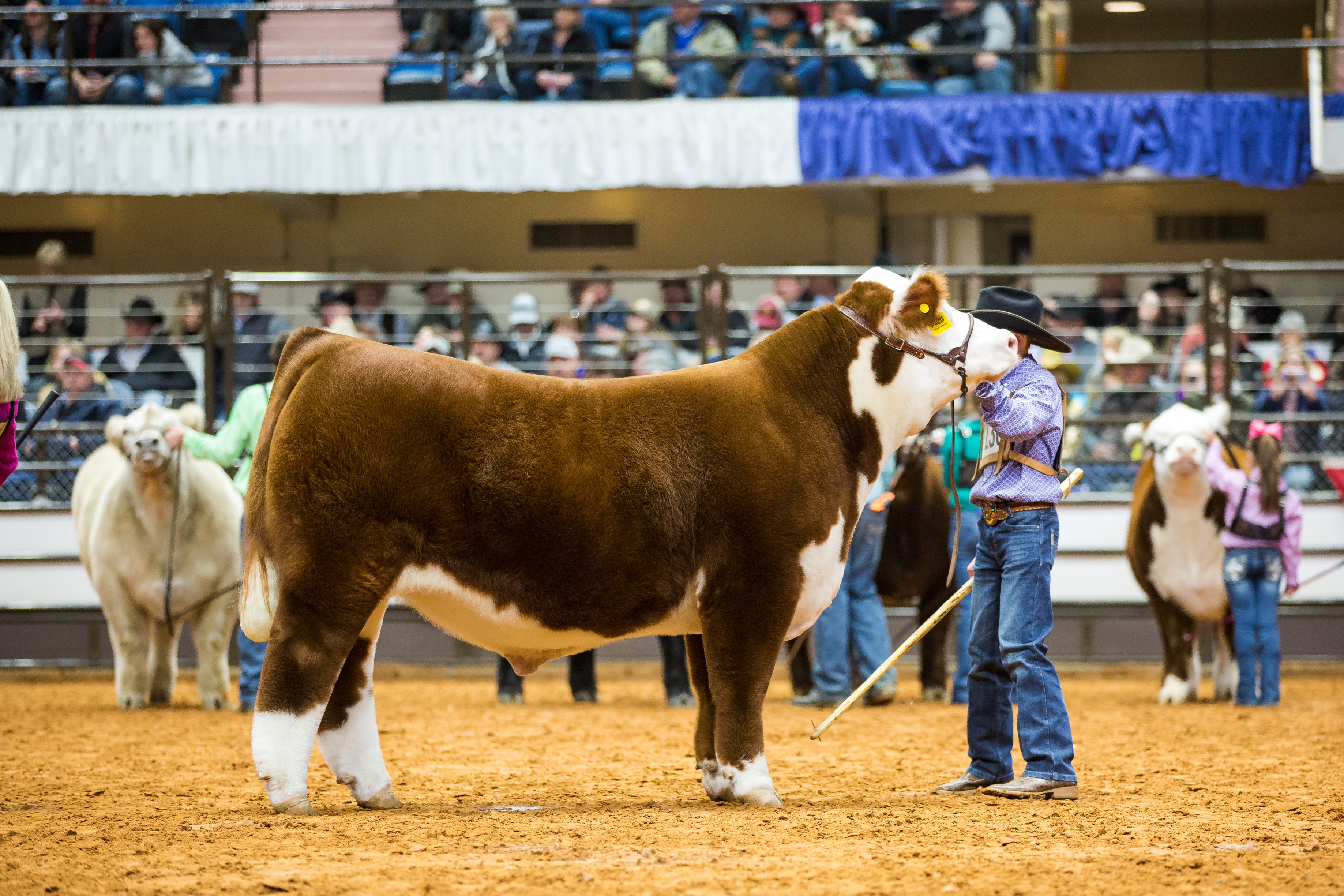 Phases of raising a show steer
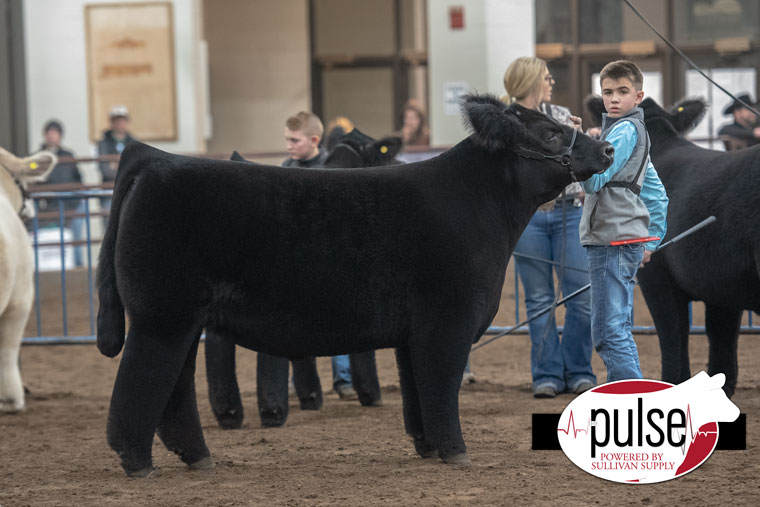 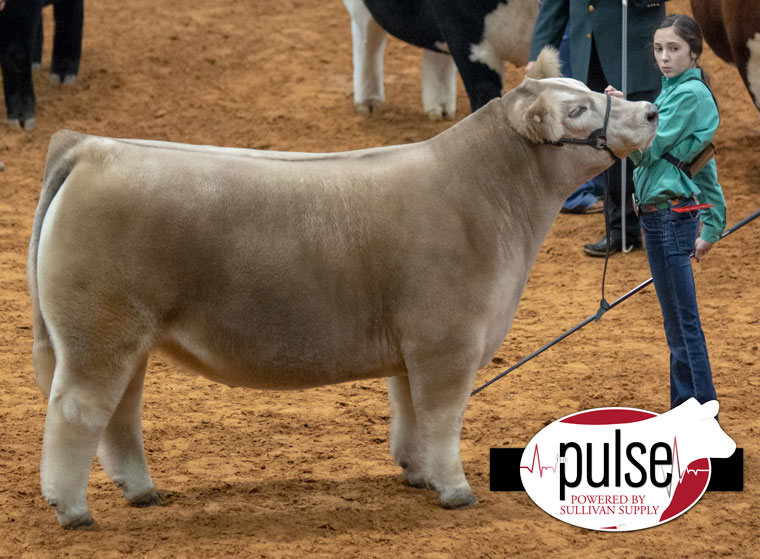 Weaning
750 - 900 lbs.
Finishing
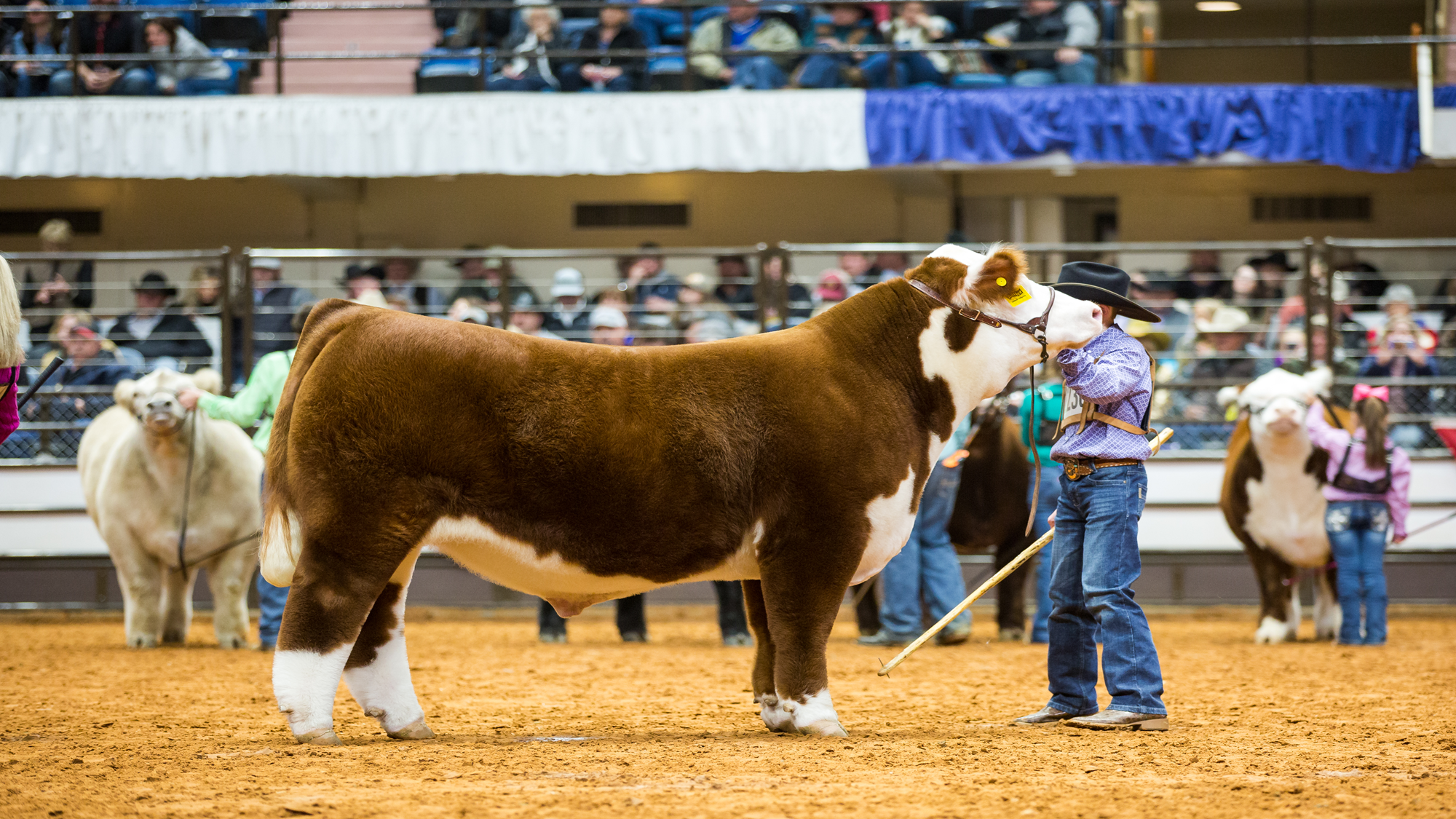 Feeding a weaned steer
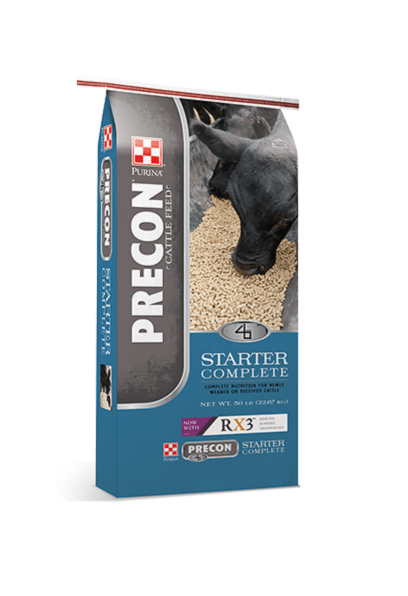 Weaned cattle are dealing with a lot of stress
Don’t push them too hard at this stage
Take your time and be patient
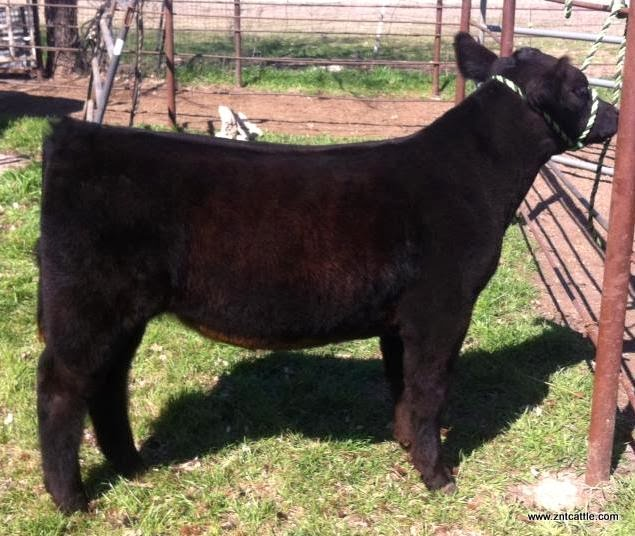 Feed at ~3% of BW for 3 weeks until you switch to a grower diet
[Speaker Notes: Has rx3 for immune support and an organic trace mineral package to support these stressed calves. Remember they are away from their momma and being put under the stress of halter breaking, and washing and all that]
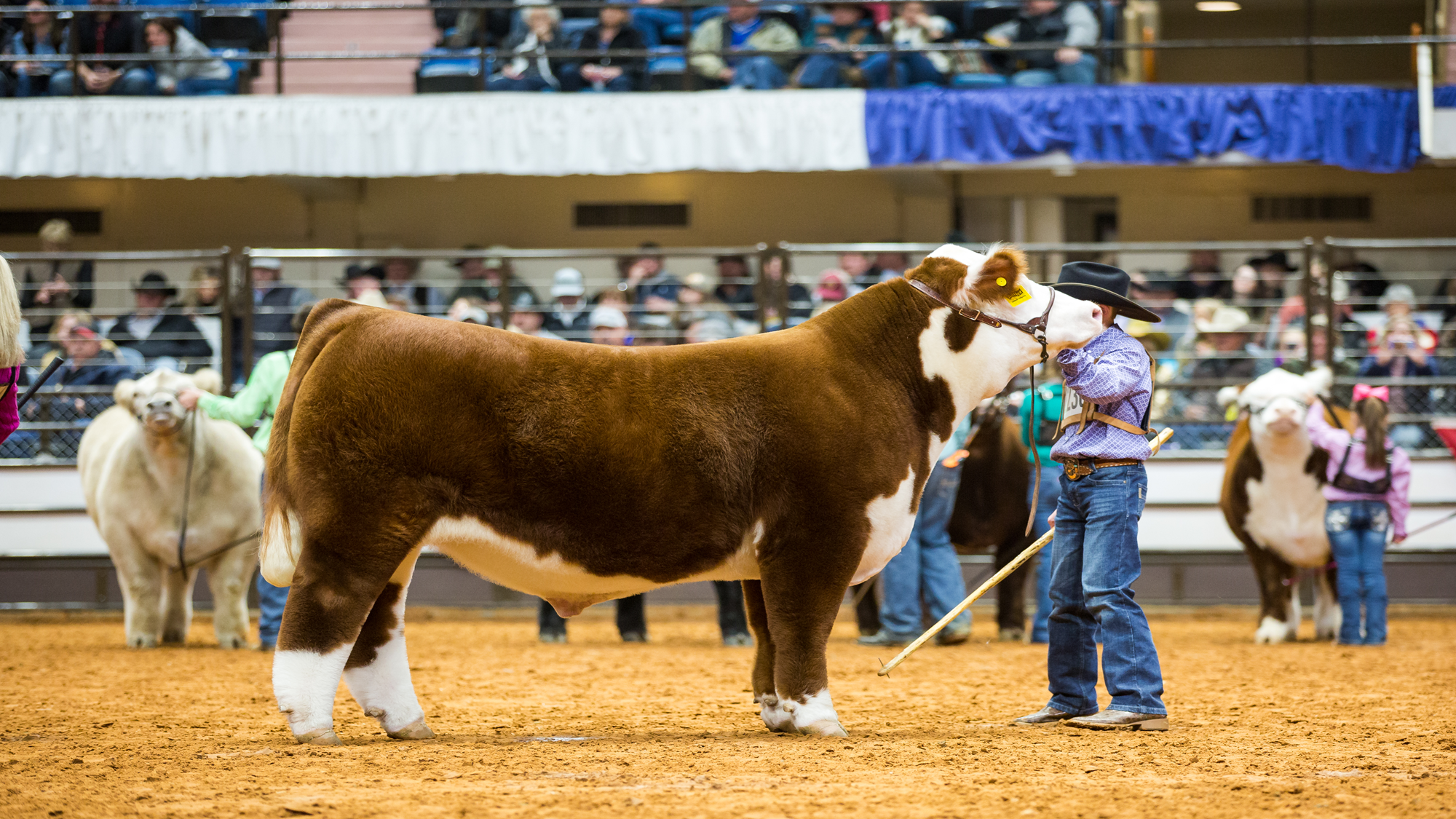 Growing and developing a steer
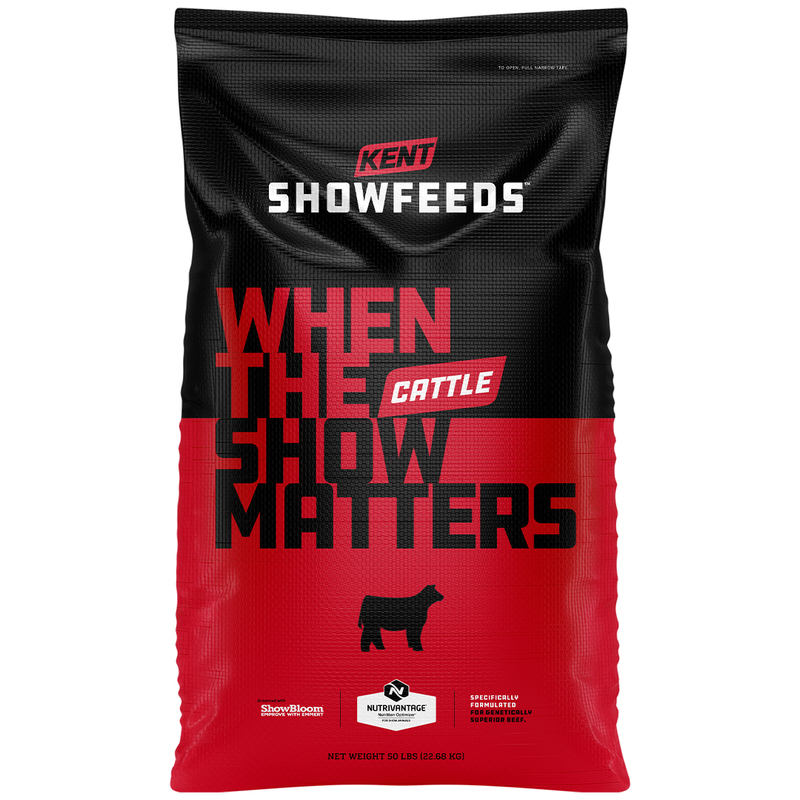 This is where you can start looking into supplements
Do not push your steer too hard or they will fall apart on you
Trust the process
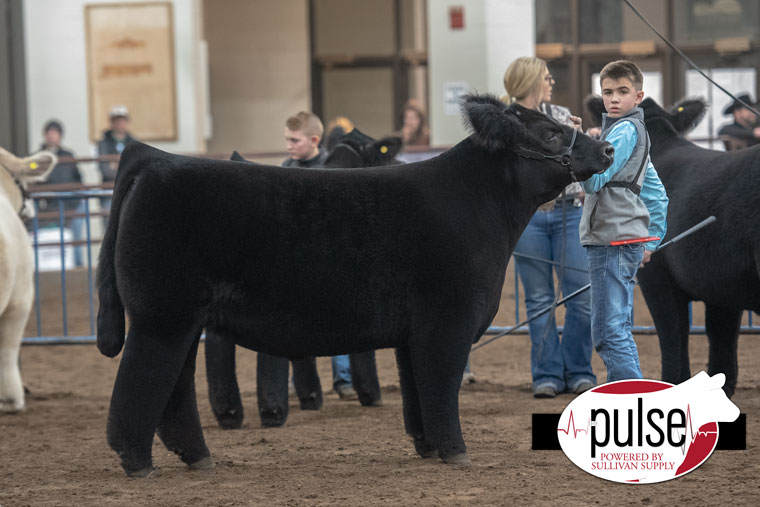 [Speaker Notes: These feeds typically have around 12-13% protein, 4-6% fat, 10-13% fiber product. Start by feeding around 2.5% of BW initially and see how your animal is performing on it and adjust from there.]
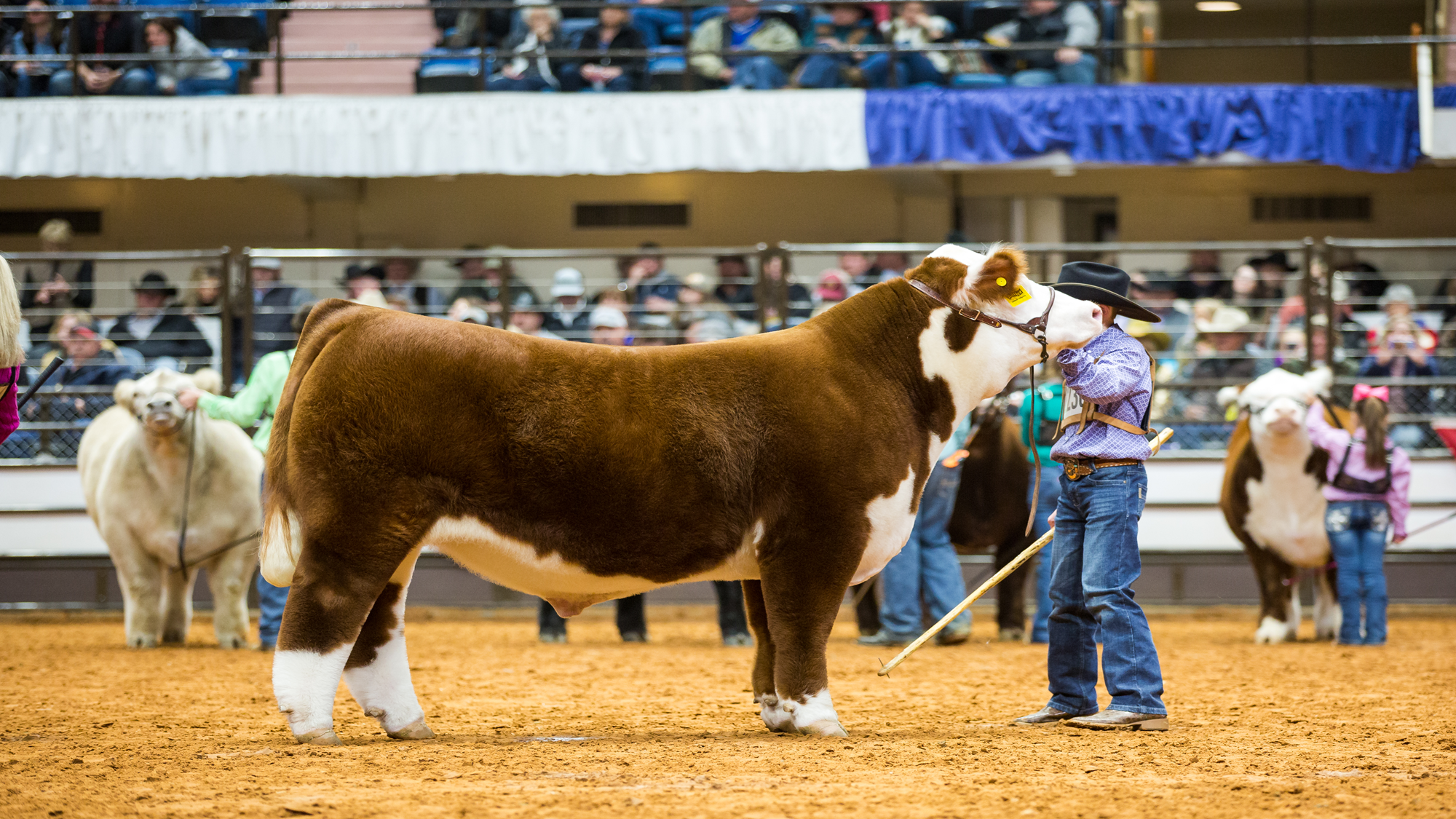 Finishing a steer
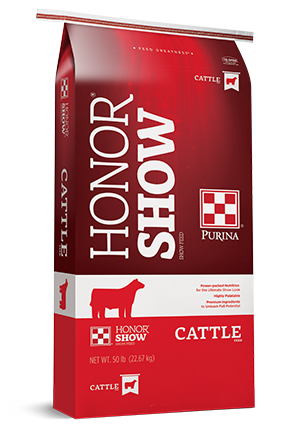 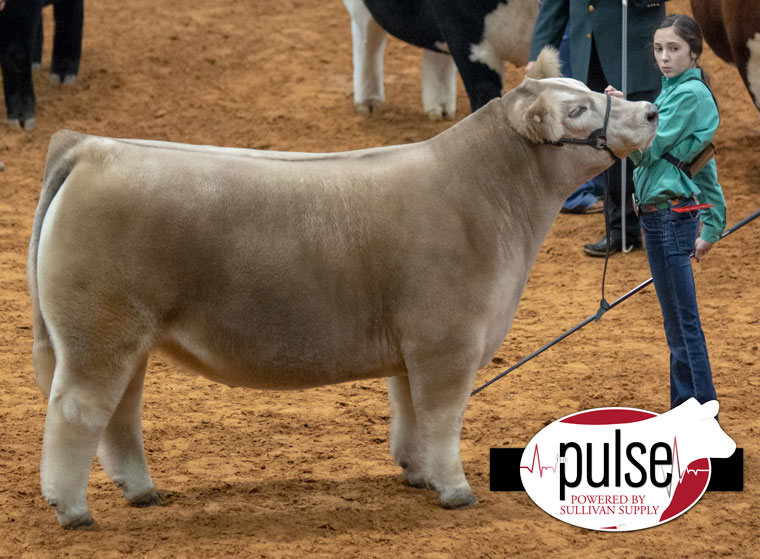 This is where you can start really pushing your steer
Depending on your goal weight and your timeline, don’t be afraid to pour the feed and supplements
[Speaker Notes: You are asking your steer to perform here. If you want to get the maximum out of them you have to perform with them. This means daily washing and blowing, feeding at the same time every day, etc. 

Most brands recommend you feed this around the last 120 days before the show

Typically 13-14% protein
~5% fat]
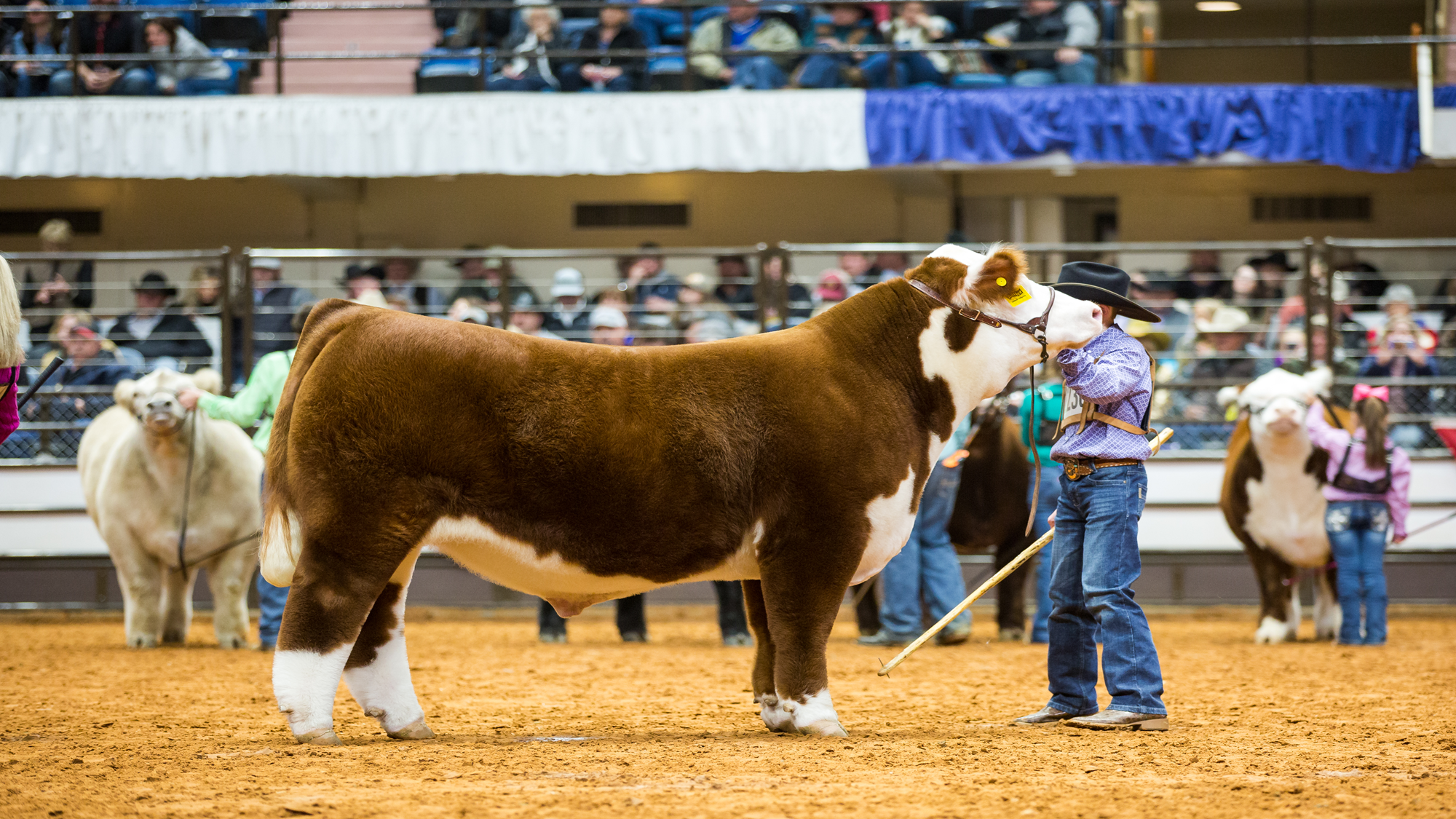 Holding ration
Used to maintain a steer in its current body condition
In a perfect world you won’t have to use it
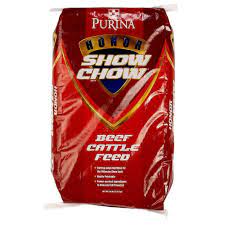 [Speaker Notes: Moderate energy and protein ration, high fiber to hold them where they are

Purina brand is called full control, 11% protein, 3% fat, 20% fiber]
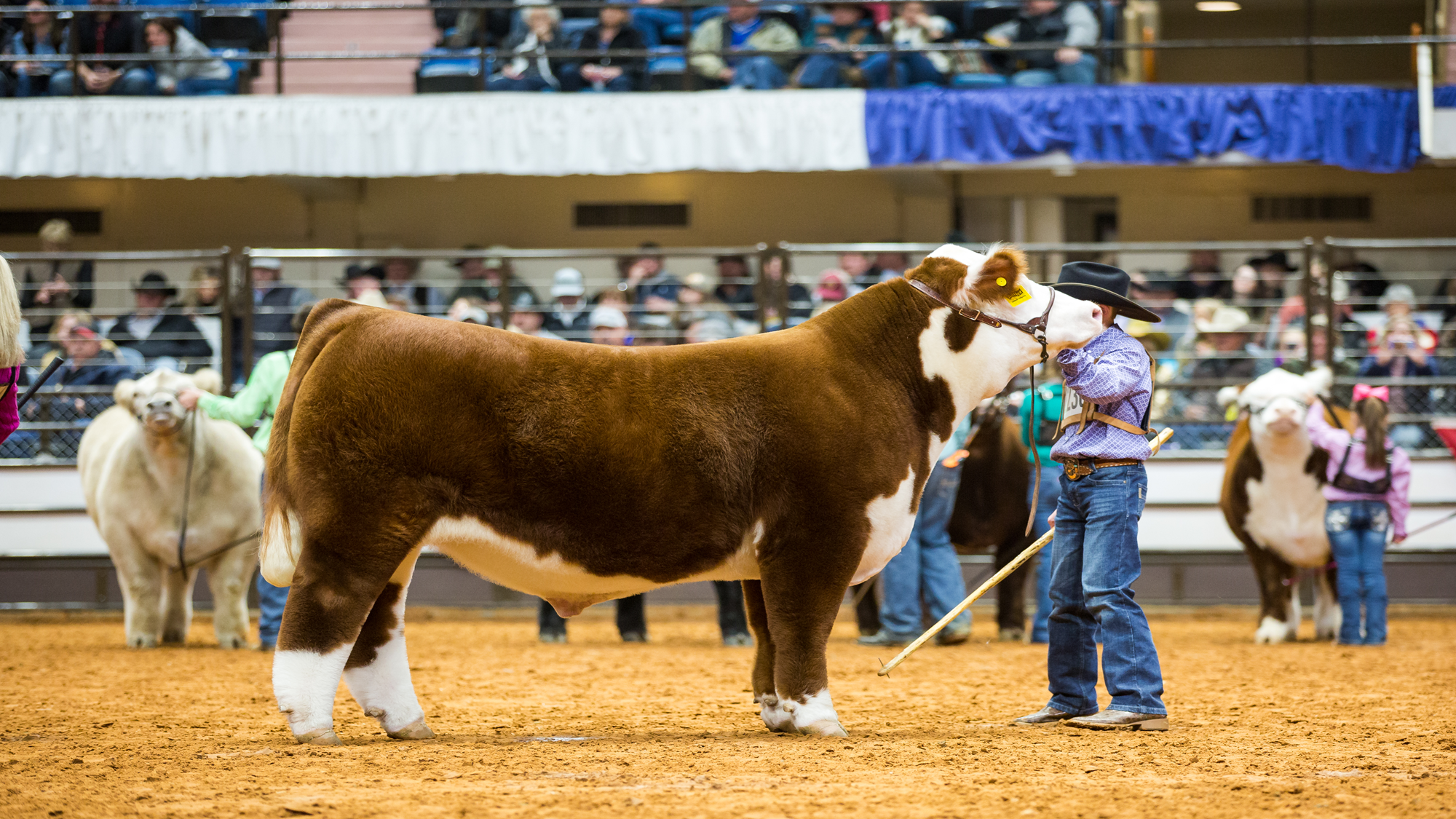 Making your own ration
Used if you have access to your own grains or if you don’t want to purchase a lot of show feed
Concentrate for custom mixing show cattle feeds
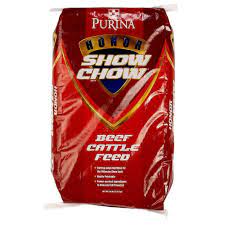 [Speaker Notes: High protein 32% high fat 7% and high fiber 27.5%
Recommended to be about 20% of ration

Called grand 4-t-fyer]
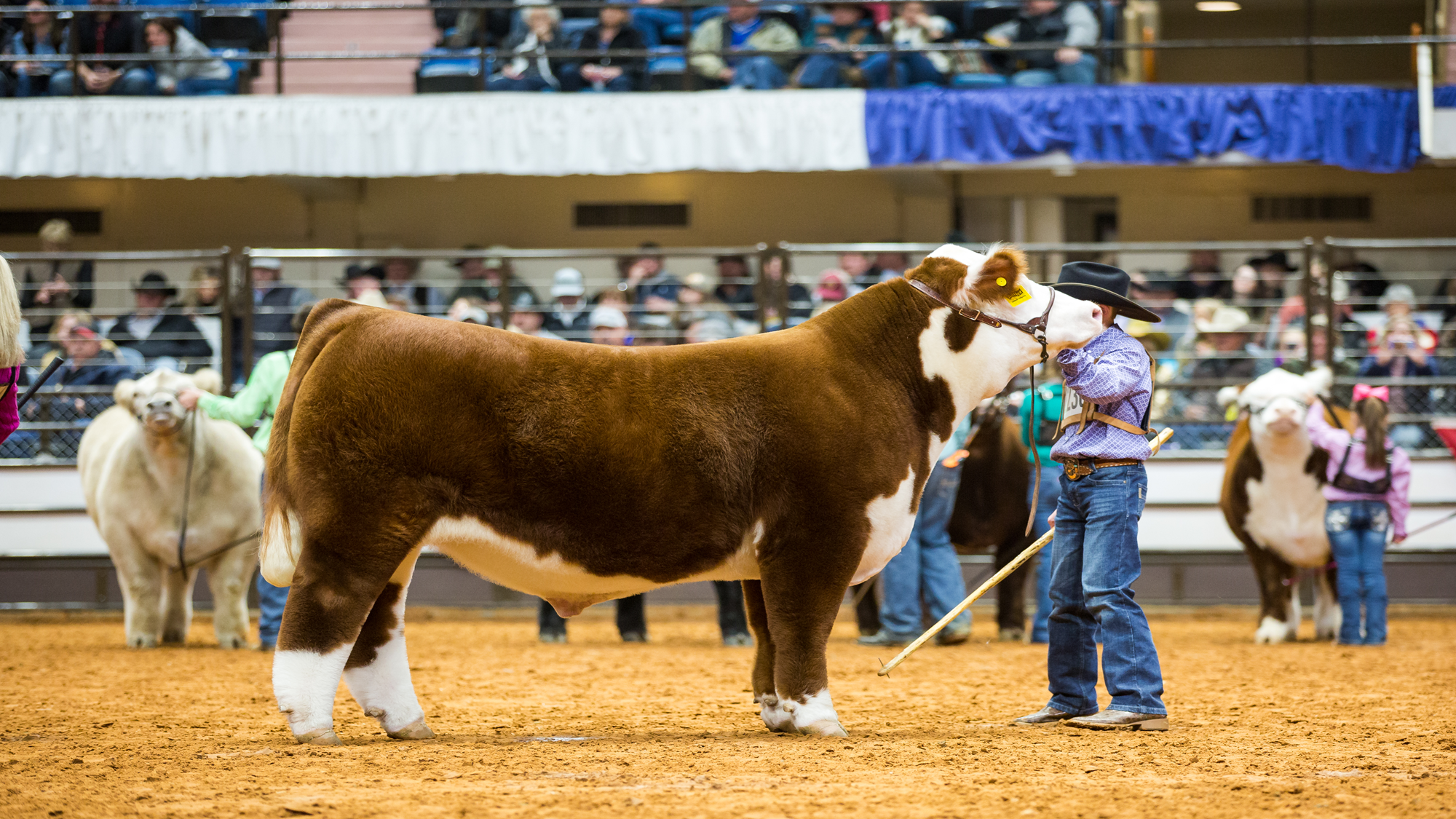 Supplements, rib shape
.
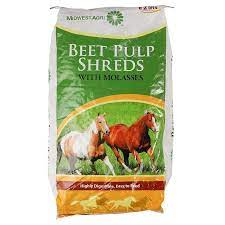 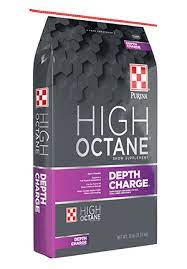 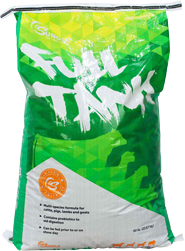 [Speaker Notes: There’s several products here that claim to add fill to your animal. With all of these supplements be sure and do your research and make sure youre not paying for snake oil. Find someone who has used the product and make sure it’s someone you trust. 

These are high fiber products designed to expand in the gut to provide a full appearance and provide rib shape. Personally I prefer the tried and true method of providing beet pulp, I prefer dry but be careful and don’t overfeed]
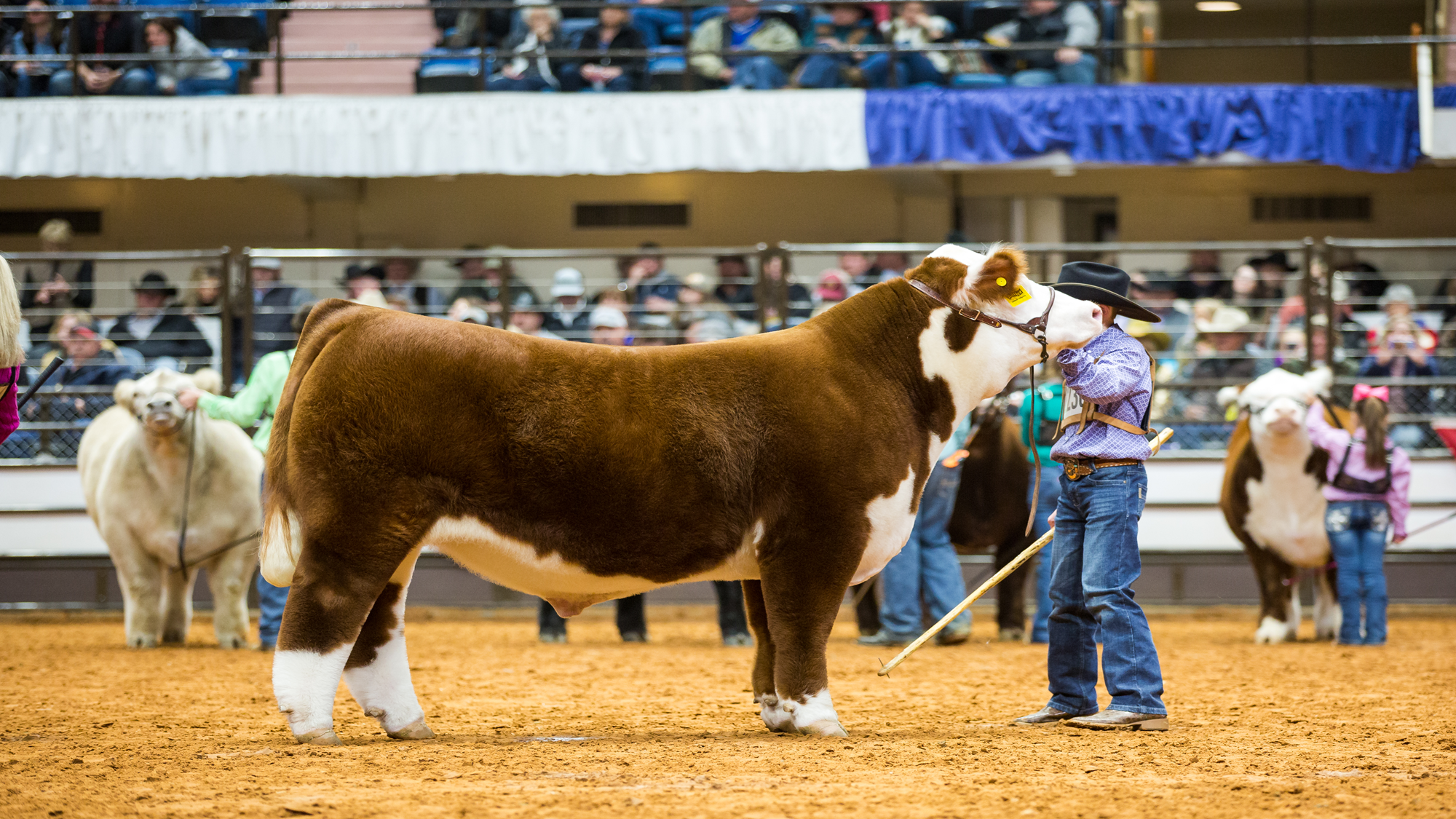 More supplements
[Speaker Notes: There are several brands that make very similar products to Purina, they are a dime a dozen and I have to reiterate that you need to do your research before purchasing any products like these to make sure they work. I am using Purina just to illustrate the point that there are many products out there that can do different things for your animal. 

Deccox, promotes gut health and alleviates the risk of coccidiosis alleviate promotes proper Ph for the best environment for digestion and performance

Champion drive high protein supplement meant to provide lean tissue on the round and topline area

Depth charge is what I mentioned earlier and provides rib shape

Fitter 35 and fitter 52 only alter in protein percentage and it depends on how aggressive you want to be. Very similar to champion drive

Heavy weight, power fuel, golden ticket, and ultra full are all high energy supplements, mostly fat to provide cover and look for the area you think needs it most.]
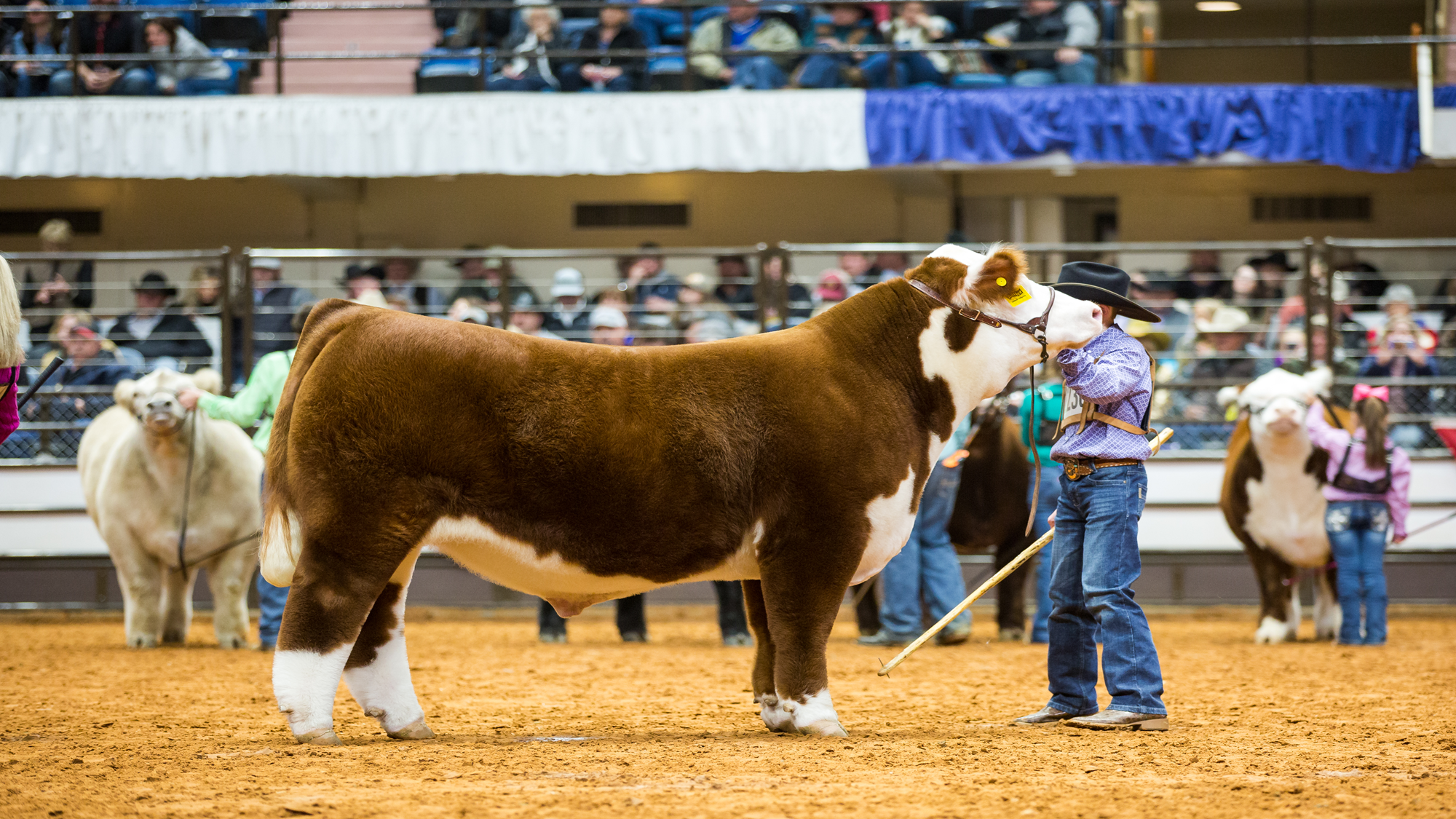 Beta Agonist feeding
MAKE SURE YOUR SHOW ALLOWS YOU TO FEED THIS
Follow the feeding instructions exactly, this is not something you mess with
Pay attention to when you start feeding and stop feeding
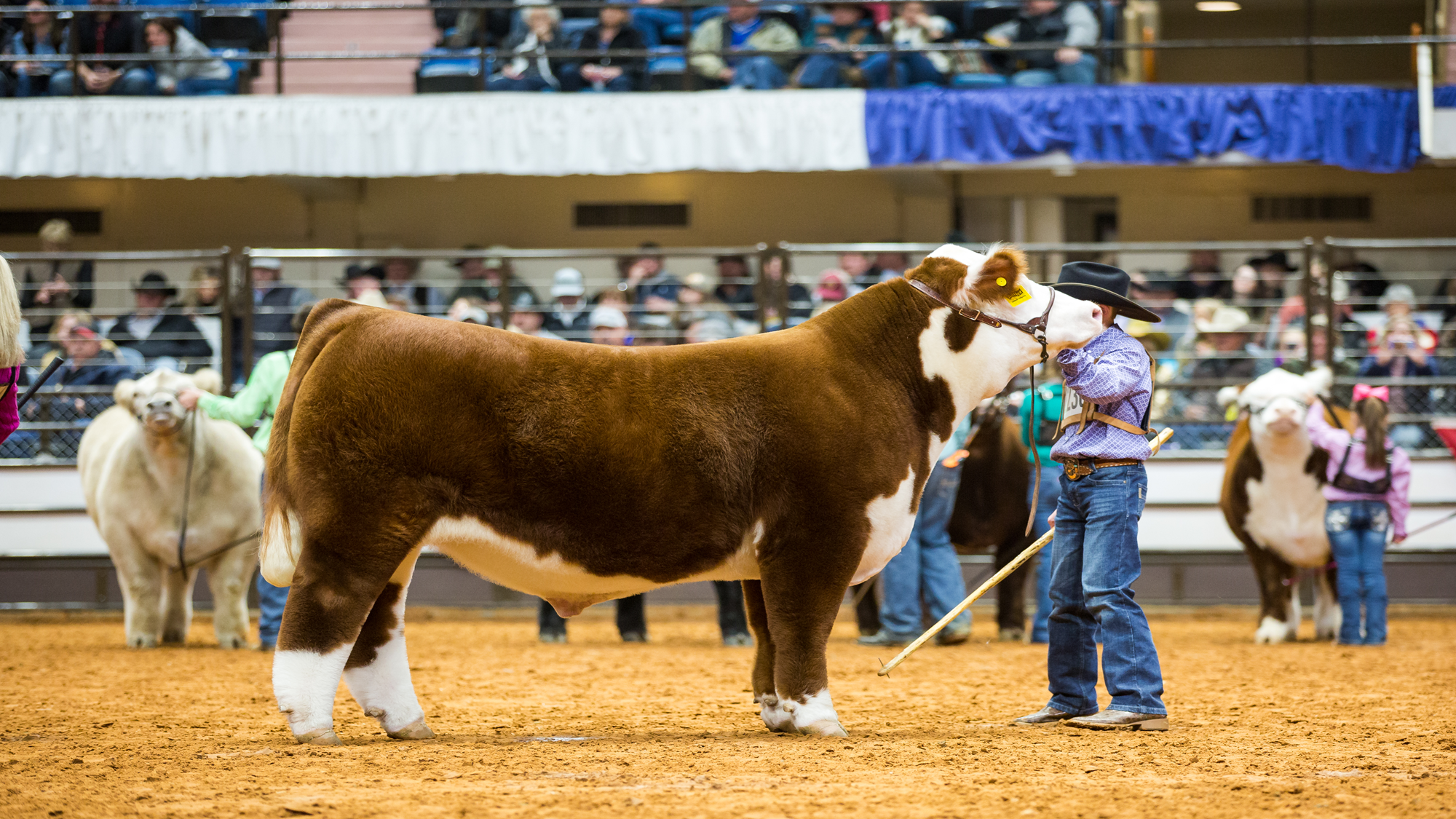 Thank you! Questions?Ty Davistdavis1@landolakes.com